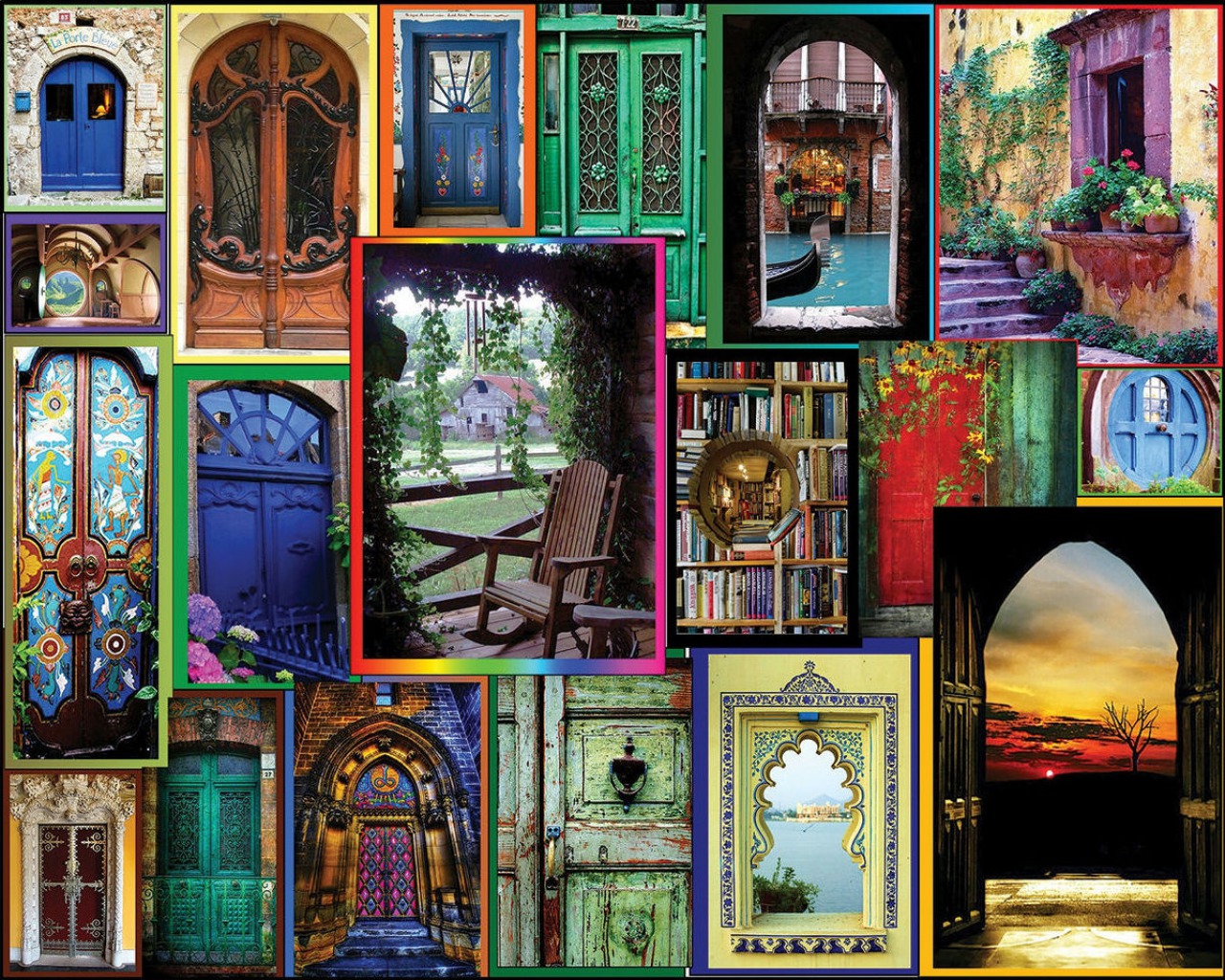 Coordinated Entry Training
Housing and Homeless Coalition of Central New York
Agenda
Definitions and concepts (30-45 mins)
Overview of coordinated entry system and prioritization (15-30 mins)
Break
Making referrals (60 minutes)
Accepting referrals (30 minutes)
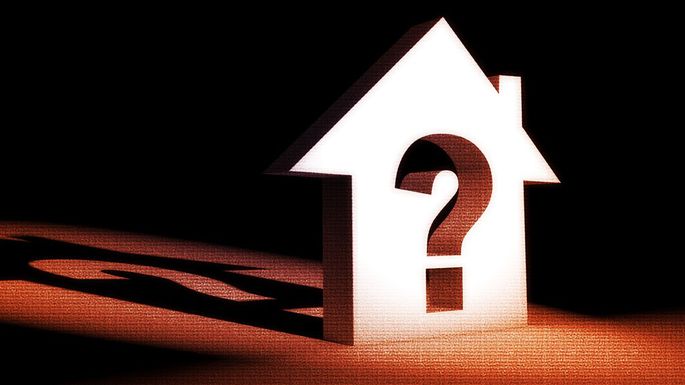 Literally Homeless
Individual or family who lacks a fixed, regular, and adequate nighttime residence

Source:
https://www.hudexchange.info/resources/documents/HomelessDefinition_RecordkeepingRequirementsandCriteria.pdf
Types of literal homelessness
Has a primary nighttime residence that is a public or private place not meant for human habitation;
 Is living in a publicly or privately operated shelter designated to provide temporary living arrangements (including congregate shelters, transitional housing, and hotels and motels paid for by charitable organizations or by federal, state and local government programs); or 
Is exiting an institution where (s)he has resided for 90 days or less and who resided in an emergency shelter or place not meant for human habitation immediately before entering that institution
Is fleeing or attempting to flee domestic violence, has no other residence, and lacks the resources to obtain other permanent housing
Chronic Homelessness
Individual who has a disabling condition
AND
Has been continuously homeless for a year or more
OR
Has had 4 or more episodes of homelessness in the last 3 years, adding up to 12 months. 

Source:https://www.hudexchange.info/resources/documents/DefiningChronicHomeless.pdf
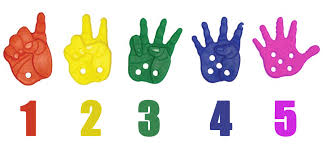 Episodes of homelessness must be separated by 7 days or more in a “non-homeless” housing situation (transitional housing, RRH, PSH, or living/ staying with friends or family). 
DOCUMENTATION OF DISABILITY AND TIME HOMELESS IS REQUIRED TO BE ELIGIBLE FOR CHRONIC DEDICATED PROGRAMS
A small percentage of time can be self-reported.
VI-SPDAT(Vulnerability Index – Service Prioritization Decision Assistance Tool)
Standardized Interview 
Provides numerical assessment of client risk factors
Based on client self-report
Takes into account history of homelessness, financial issues, medical issues, mental health
Final score gives recommendation for No housing intervention, Rapid Re-housing, or Permanent Supportive Housing
Score is out of 17 for individuals.
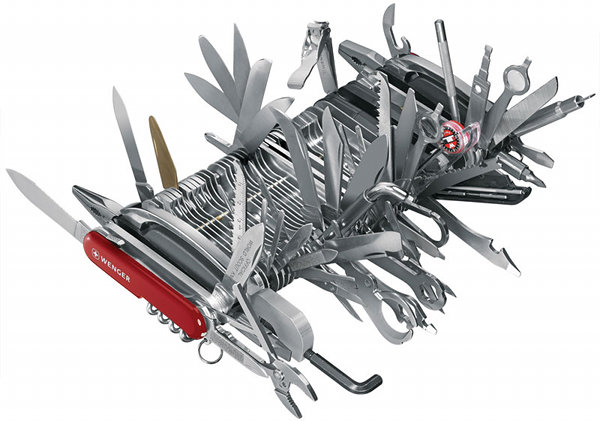 VI-SPDATS for special populations
TAY-VI-SPDAT : Transition Age Youth VI-SPDAT
Additional questions about youth-specific issues 
Recommendations are not for specific types of CoC programs, just longer or shorter interventions
VI-FSPDAT: Family VI-SPDAT
Changes wording from individual to family
Adds an additional “family unit” risk category. 
Score is out of 22 rather than 17
Limitations of the VI-SPDATs
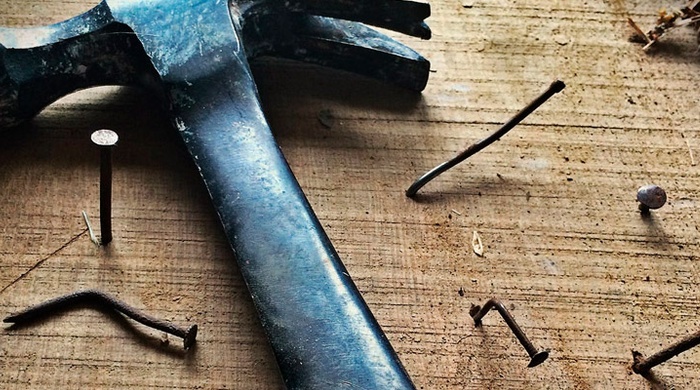 Clients may not understand wording/ timeframe of questions
Language barriers
Client’s ability to recall history
Client’s sensitivity to questions asked
Intentional answering to get higher score
Workers administering the tool may not understand questions, may not read tool as written
Relative weighting of risk factors may not be the same as community values
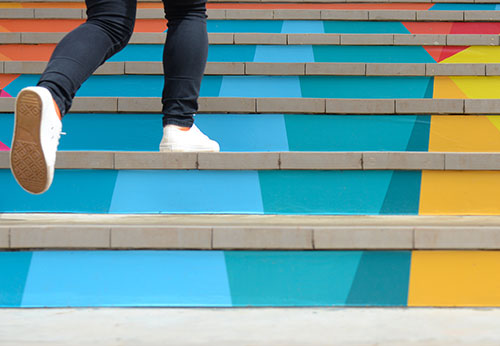 Types of Projects
ESG supplemental/ESG RRH
Limited time program (ending in April 2019)
Very temporary rental assistance
Minimal Case Management; 6 months maximum 
Targeted to clients that need the least amount of assistance to be independent
Types of Projects
HOPWA – Housing opportunities for persons with AIDS.
Rental Assistance programs
Community Residences
HIV Positive individuals qualify
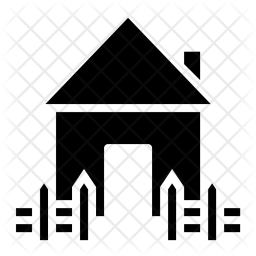 Types of Projects
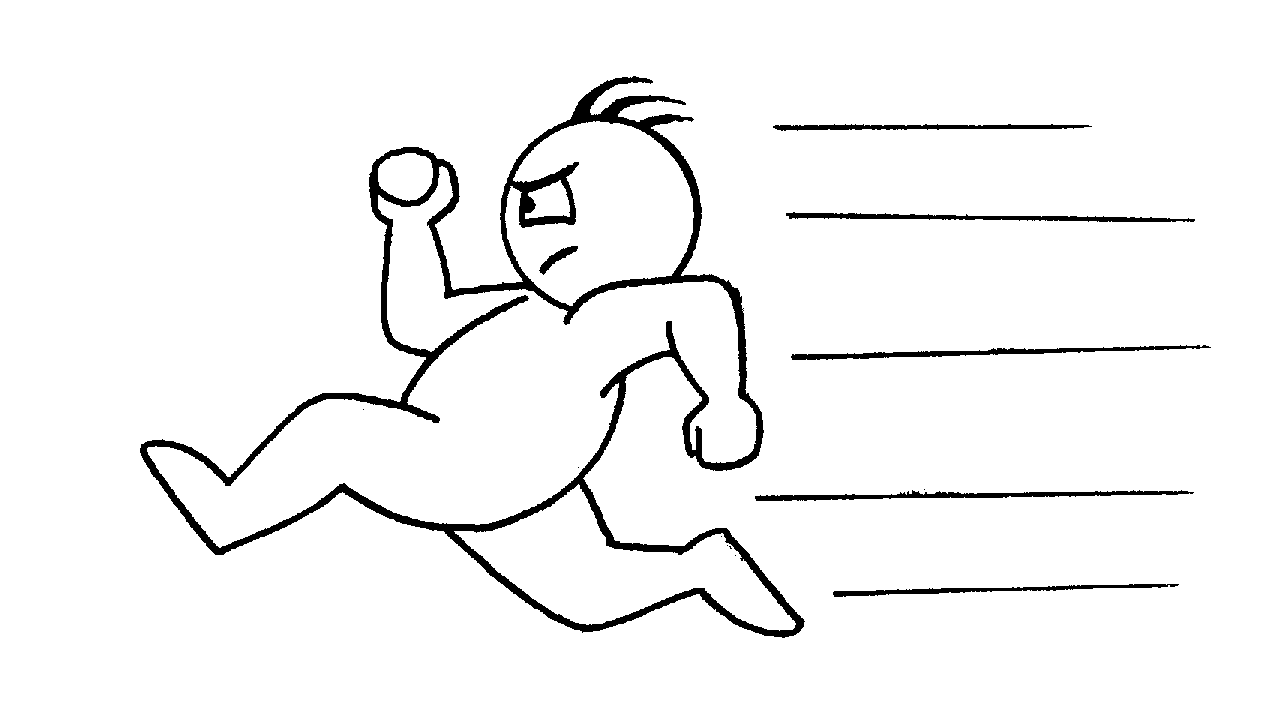 Rapid Rehousing
6-24 months in duration
Rental assistance 
Case management to stabilize client and increase income
Client starts in project in shelter, then moves to own apartment
Lease is in client’s name
Types of Projects
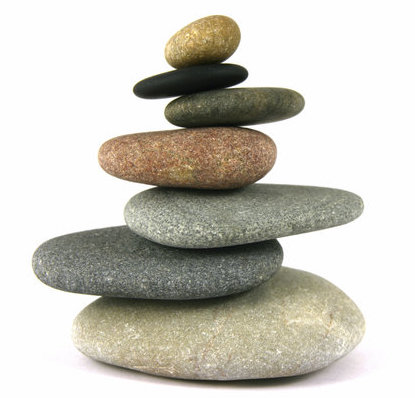 Permanent Supportive Housing
Indefinite duration
Rental Assistance
Case management to stabilize client and increase income. 
Most intensive intervention
Provider holds lease, acts as intermediary with landlord
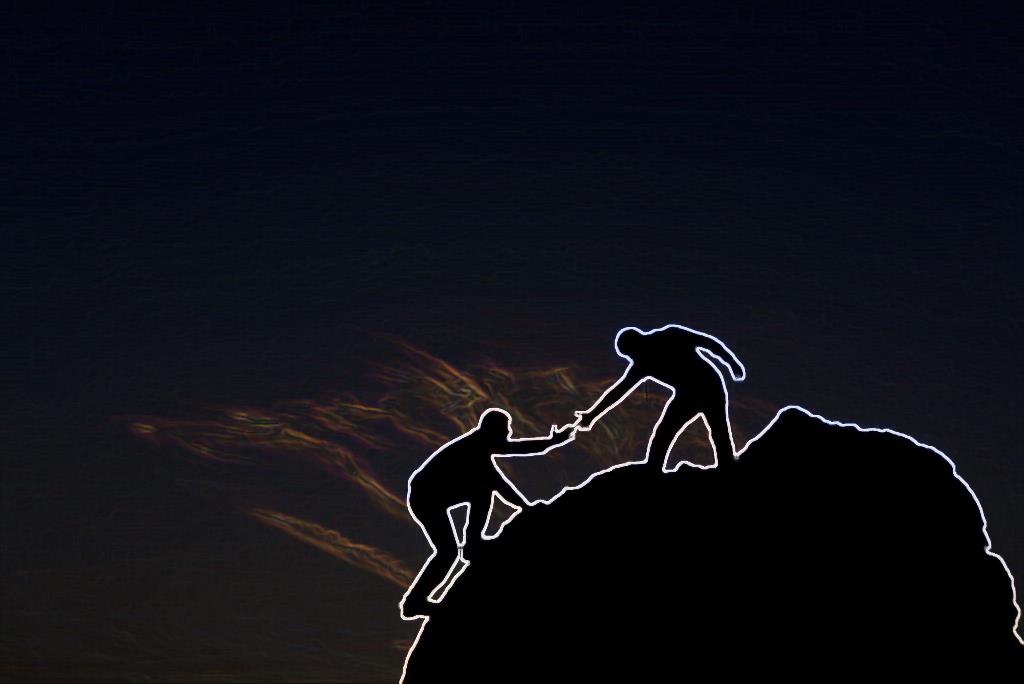 Types of Projects
Rental Assistance Program (HUD-RAP)
Tenant holds lease, finds housing unit
Rental assistance – 30% of income
Some case management
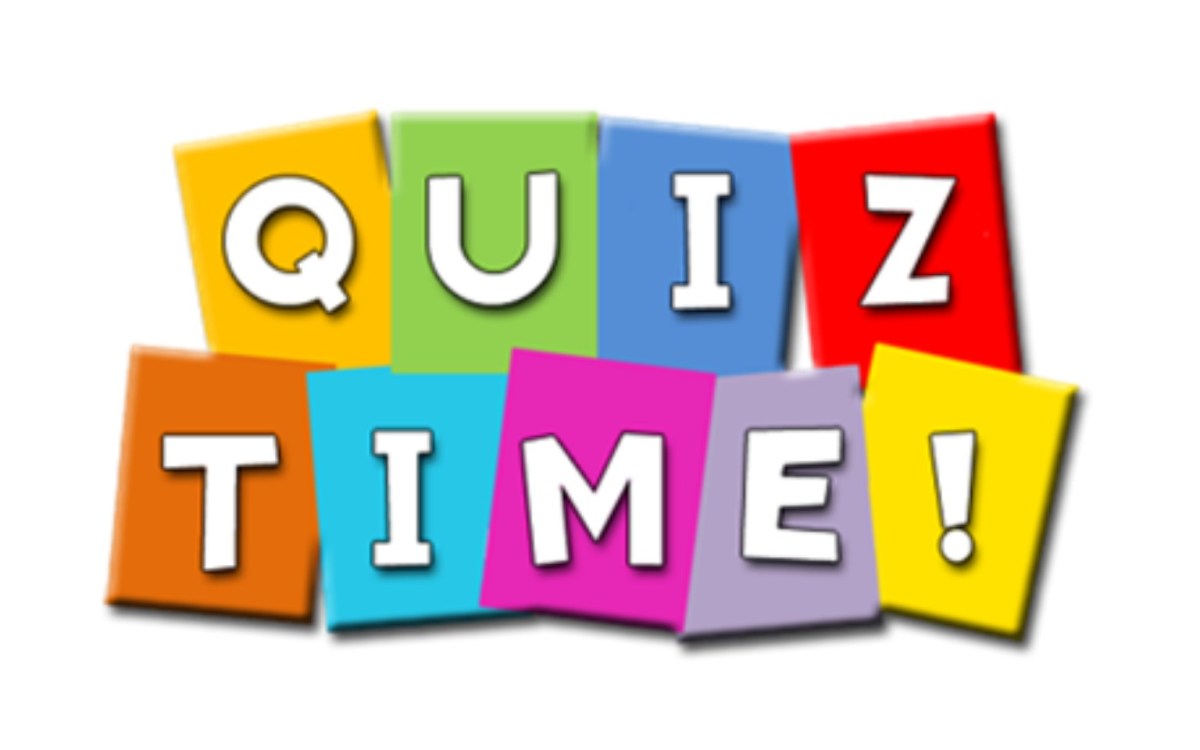 Coordinated Entry System for CoC housing programs
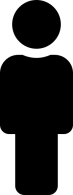 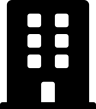 Shelters
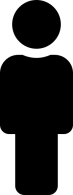 Accept in order of priority and need
Rapid Re-housing
Housing
Referrals
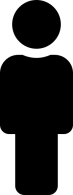 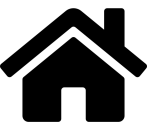 Street Outreach
Coordinated Entry List
Supportive Housing
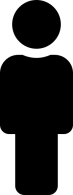 HUD RAP
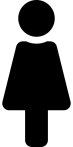 ESG Supplemental
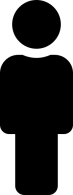 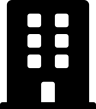 Housing and Homeless Coalition
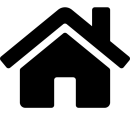 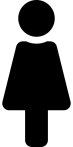 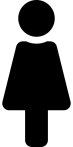 HOPWA
Example of one possible path through coordinated entry
John comes to the shelter. 
Disabled
Chronic
Shelter worker 
does a VI-SPDAT assessment
makes a referral in ServicePoint. 
A supportive housing provider has an opening  
Sees that John’s priority is highest on the list, 
Calls the caseworker at the shelter to let them know that there is an opening if John wants it. 
John agrees to move in and the staff at the shelter and the housing program start coordinating his move out of shelter.
Roles of each part of the system
Shelter and Street outreach
Assess clients
Refer to coordinated entry
Explain different program types to clients
Refer to programs that are appropriate and that the client is interested in. 
Manage referrals
Update information as it changes
Remove clients who have self-resolved or otherwise are no longer interested in services
Roles of each part of the system
Housing and Homeless Coalition Staff 
Organize referrals in order of priority and distribute list to coordinated entry group
Check quality of referrals
Check that all entries to CoC-funded housing providers are coming from coordinated entry
Organize Coordinated Entry Workgroup
Roles of each part of the system
Housing Service Providers
Identify clients in order of priority
Accept most vulnerable clients first
Contact the Emergency Shelter or Street Outreach Staff
Don’t keep a separate waiting list
Adhere to Housing First practices
Discharge clients only to positive housing destinations or transfer to other housing providers
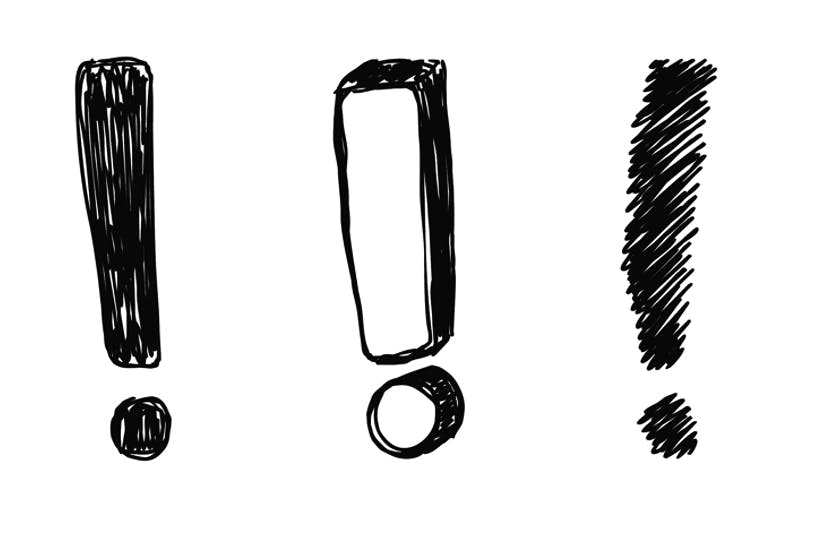 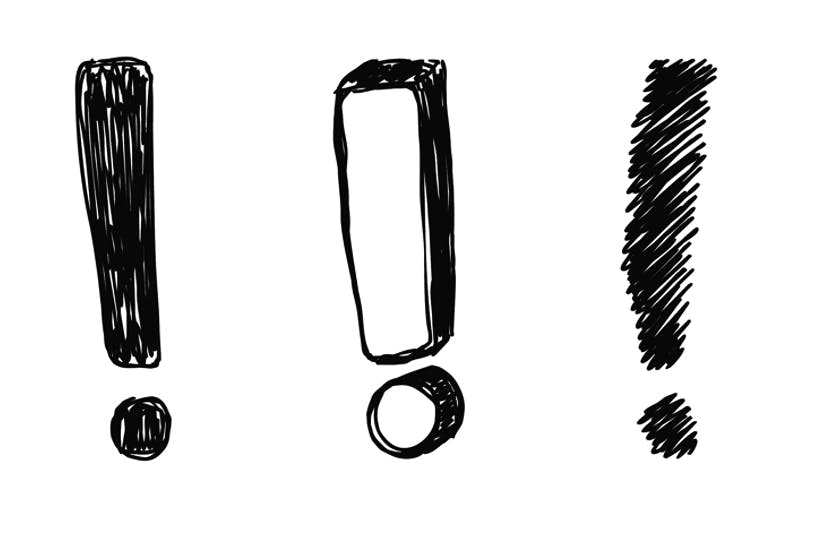 PSH Prioritization
Chronically homeless with VISPDAT >8
All other chronically homeless individuals and families with a SPDAT score of 8 or below. 
Homeless individuals and families with a disability with the most severe service needs, evidenced by their assessment score on their respective SPDAT 
Homeless individuals and families with the longest periods of continuous or episodic homelessness 
Homeless individuals and families coming from places not meant for human habitation
Tie breakers
Longest history of homelessness in past 3 years
In an unsheltered location during Code Blue
VISPDAT Score
Veteran Status
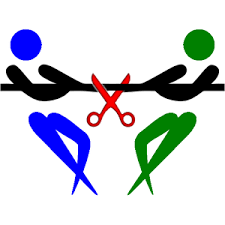 Examples
Family with 12 months of homelessness with a VISPDAT score of 14
VS
Individual with 20 months of homelessness and VISPDAT score of 10
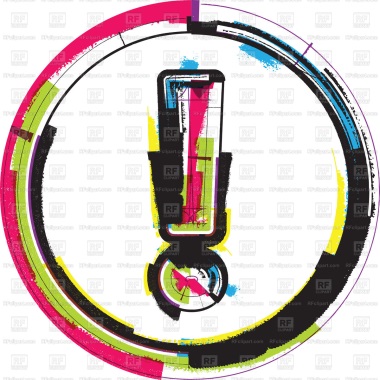 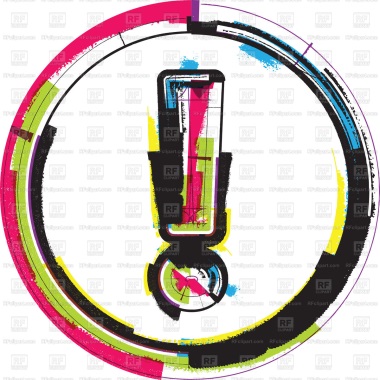 RRH Prioritization
Individuals and Families with VI-SPDAT scores of 10 and below
Tie Breakers	-Longest length of current episode of homelessness
	-An individual or family who is living in an unsheltered location during Code Blue
HUD RAP Prioritization
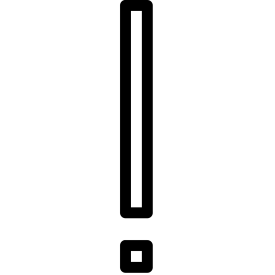 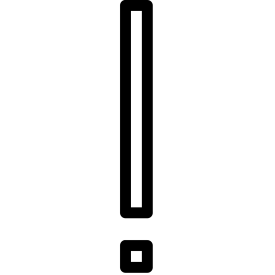 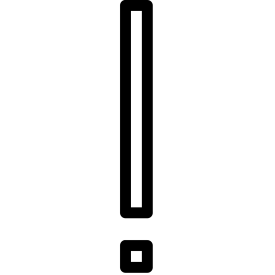 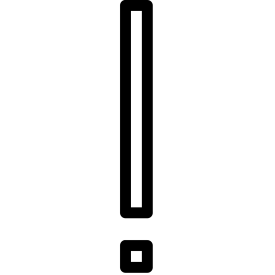 Homeless individuals and families with a VI-SPDAT between 8 to 10
Tie-Breakers
	-Longest history of homelessness in the past 3 years. 
	-Families
	-Individuals in unsheltered locations during code blue
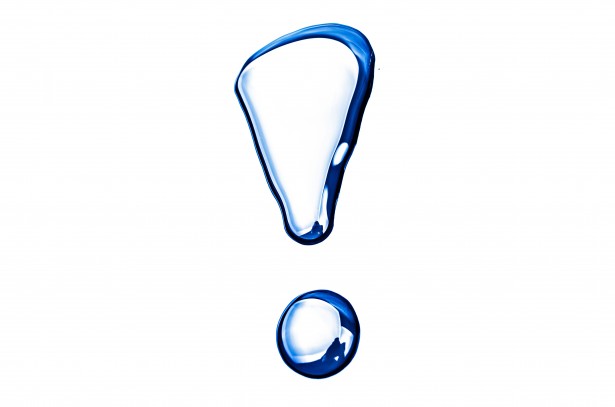 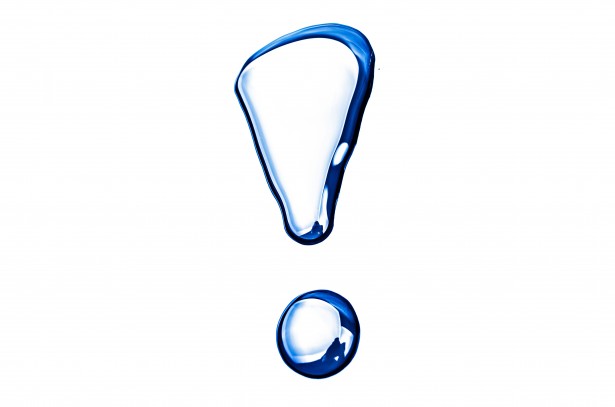 ESG Prioritization
Literally homeless individuals and families with VISPDAT of 7 or less, ordered by length of stay in shelter
Families
Individuals
ESG Tie breakers
Unsheltered location during Code blue
Veteran Status
Households with a housing option identified
Fleeing domestic violence
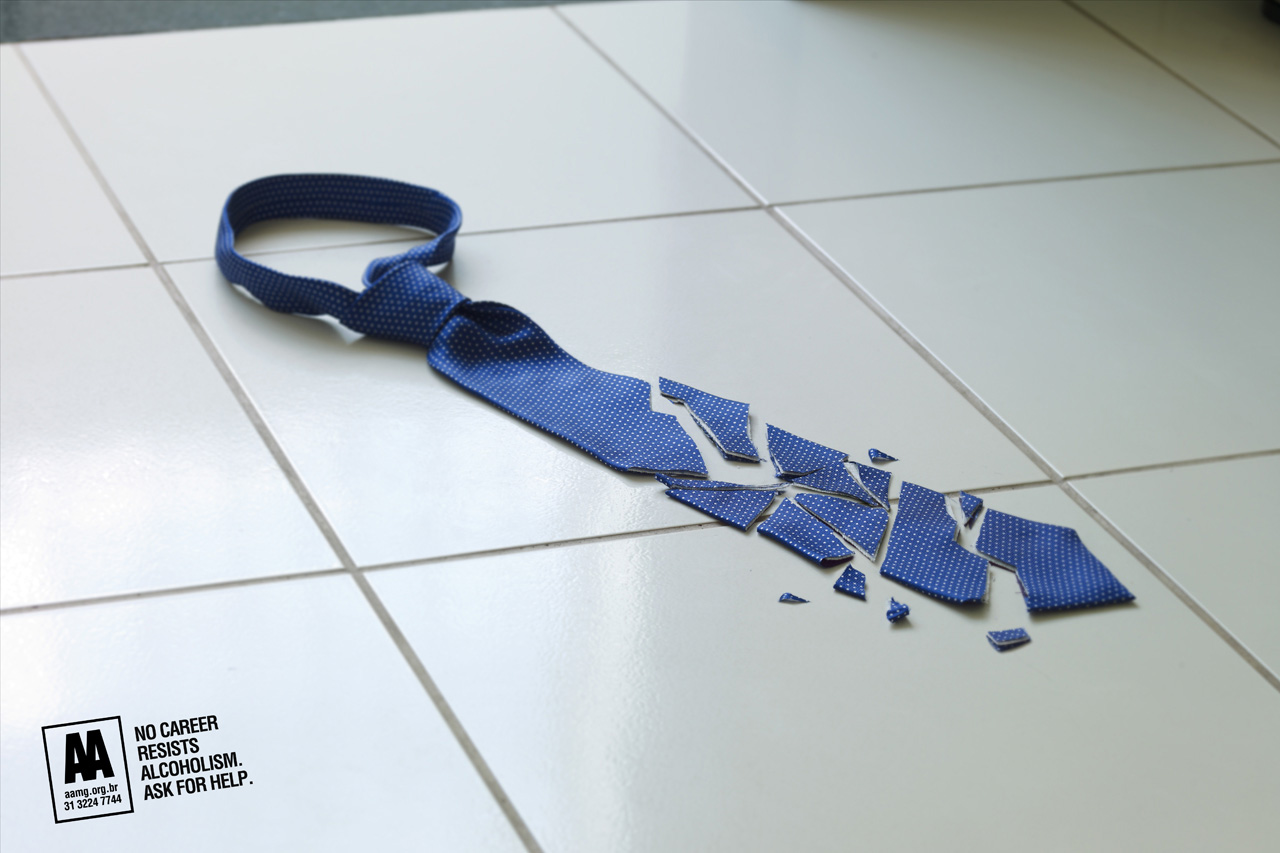 Examples
Family with a VISPDAT of 3 with 2 months homeless
VS
Individual with a VISPDAT of 6 with 1 month homeless
Eligibility for certain projects
Some projects target specific populations (youth, veterans, women, etc.)
These projects are required to follow prioritization among those eligible for their projects
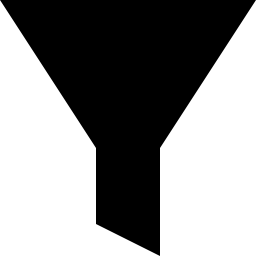 Acceptance/Rejection policies
If a referral matches eligibility requirements, housing providers can only reject it if: 
The client is a danger to themselves or others
The client has previously been unsuccessful in the agency’s housing project
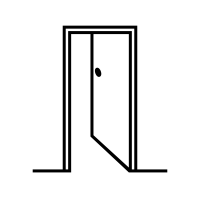 If a client refuses entry into a project
Case Conferencing at coordinated entry workgroup
Other projects offer similar services as openings become available
Bi-weekly engagement from shelter workers, documented in HMIS
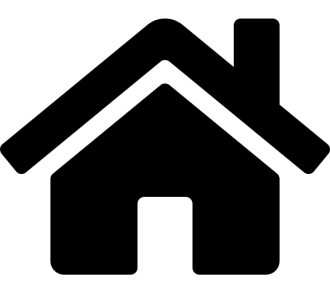 Special note about DV clients
Privacy concerns 
Still have full access to Coordinated Entry System
 Their referrals DO NOT GO THROUGH HMIS
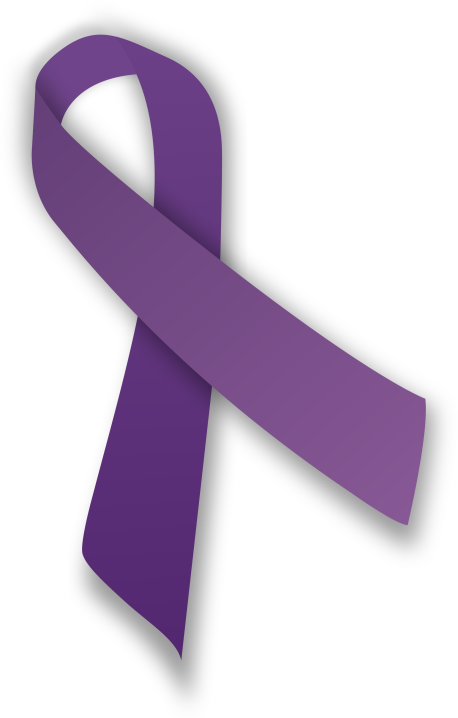 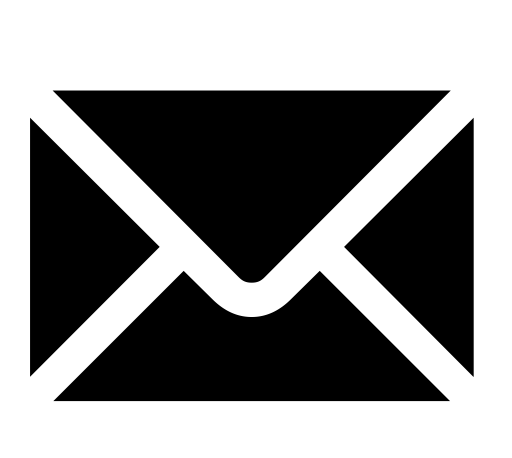 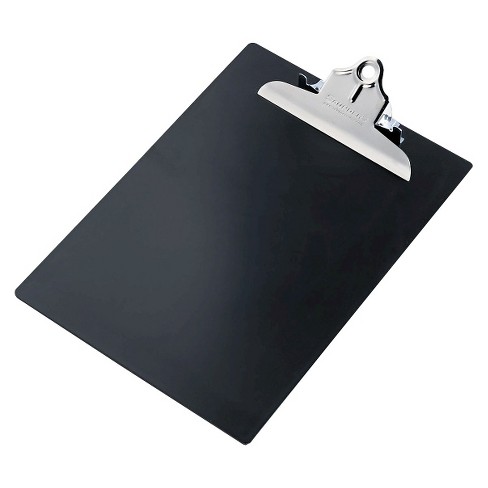 De-Identified Referral
With minimal Info
DV Shelters
Coordinated Entry List
Communication based on DV Shelter’s ID number
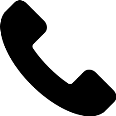 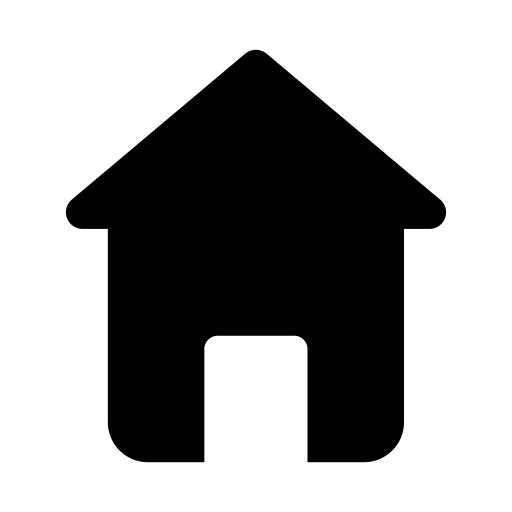 Housing Service Providers
DV Clients
Once clients of VSPs are entered in CoC-funded projects, they must be entered into HMIS
Clients still have the choice not to release their information to other HMIS providers.
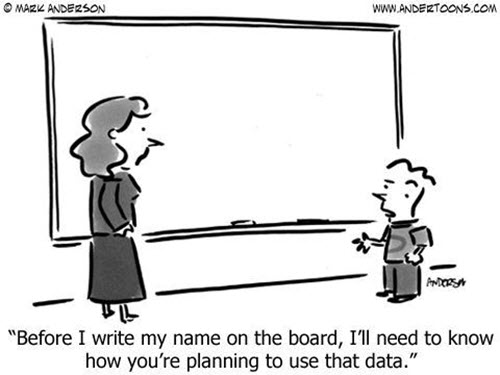 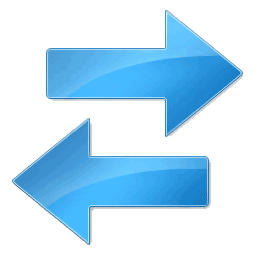 Cross-County Referrals
According to HUD, services provided through coordinated entry are available to clients in all geographic areas of the CoC.
Client choice is most important when considering this option.  Data has shown that cross county movement is very low in our homeless population. 
In Cayuga and Oswego counties, shelter and street outreach should refer to the Coordinated entry provider for that county.
When to make a referral(Shelters and Street Outreach)
If this is the person’s first time being homeless and they have not been able to find housing within the first 2-4 weeks. 
If they are chronically homeless.
If they have a disability that is limiting them in obtaining or maintaining housing (many times homeless).
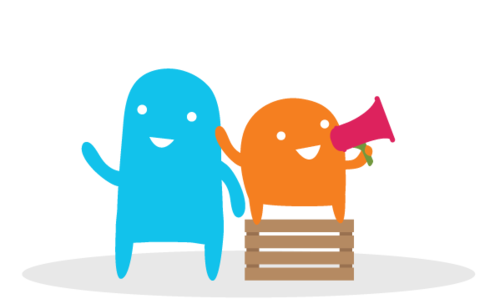 When to enter a new VISPDAT
Only enter a new VI-SPDAT if significant changes have occurred that would affect the client’s vulnerability.
Examples: substantially increased history of homelessness, new medical issues, loss of income, etc.
—If it appears that the client did not fully disclose all of the accurate information on the original survey.
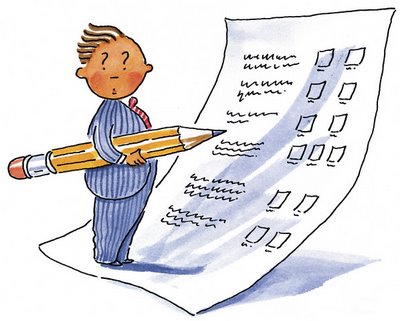 Reminder on VISPDAT Types
VI-SPDAT – is a referral for single adults 25 years of age or older.  

TAY-VI-SPDAT is for single youth ages 18 to 24 years of age.  

VI-FSPDAT is for Families, even families where the Head of Household is 24 or under.
COMPUTER TIME
Add a new client to the training site using a fake name, D.O.B., and SSN
Additional program info is not necessary
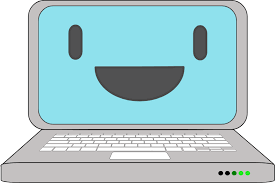 H3lpMeLearn!
Entering VISPDATs into HMIS
In clientpoint, select the assesments tab
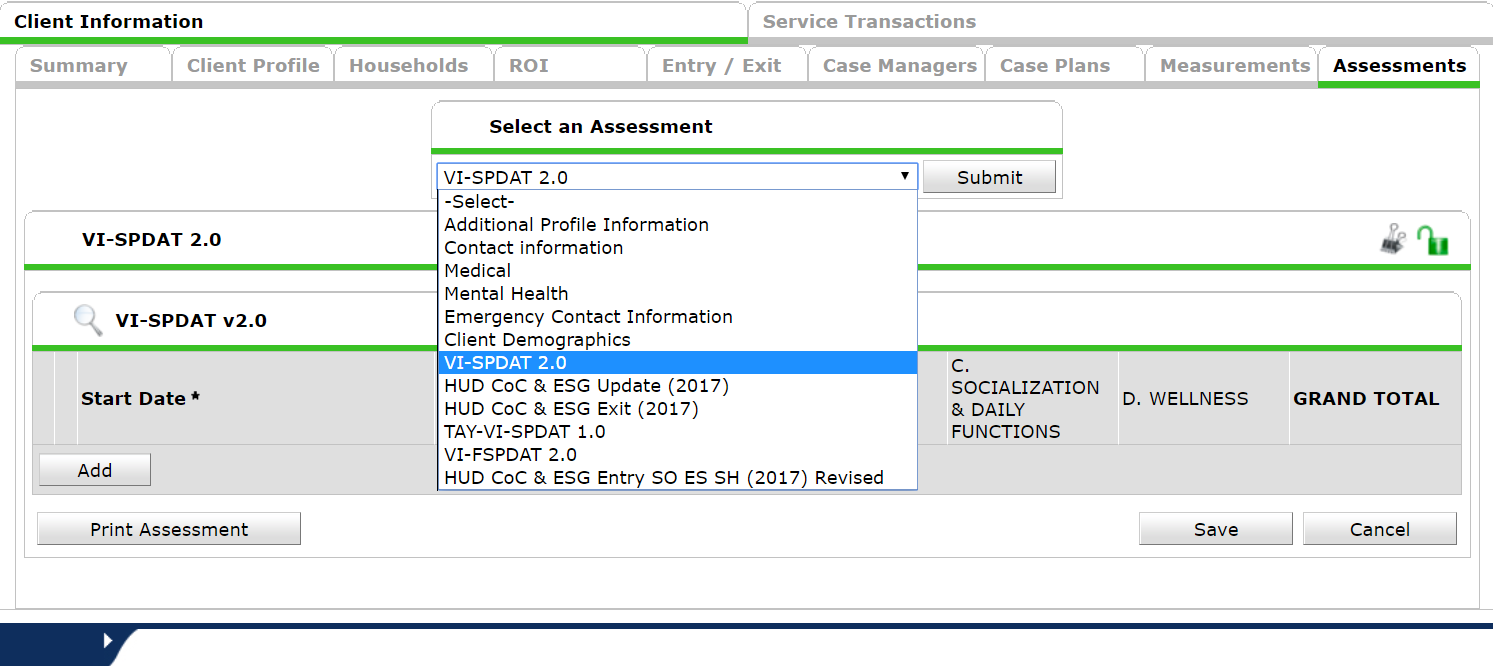 In Clientpoint, select the Assessments tab
Select the VI-SPDAT 2.0, 
TAY-VI-SPDAT 1.0,
 or VI-FSPDAT 2.0 Assessment from the list
Click add if there isn’t already an appropriate VI-SPDAT
Entering VI-SPDATs into HMIS
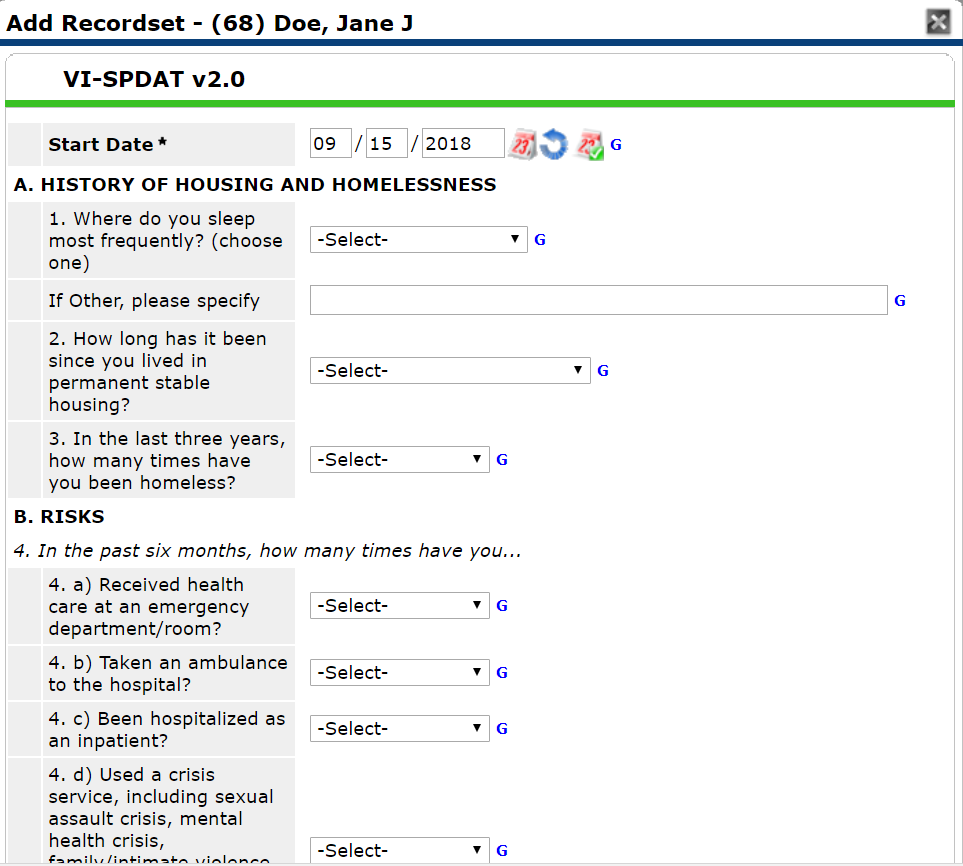 Questions are same as on the VI-SPDAT assessments
Warnings
FOR FEMALE RESPONDENTS ONLY: Are you currently pregnant? 

This question does not need to be answered for male respondents, even though the following warning will be displayed
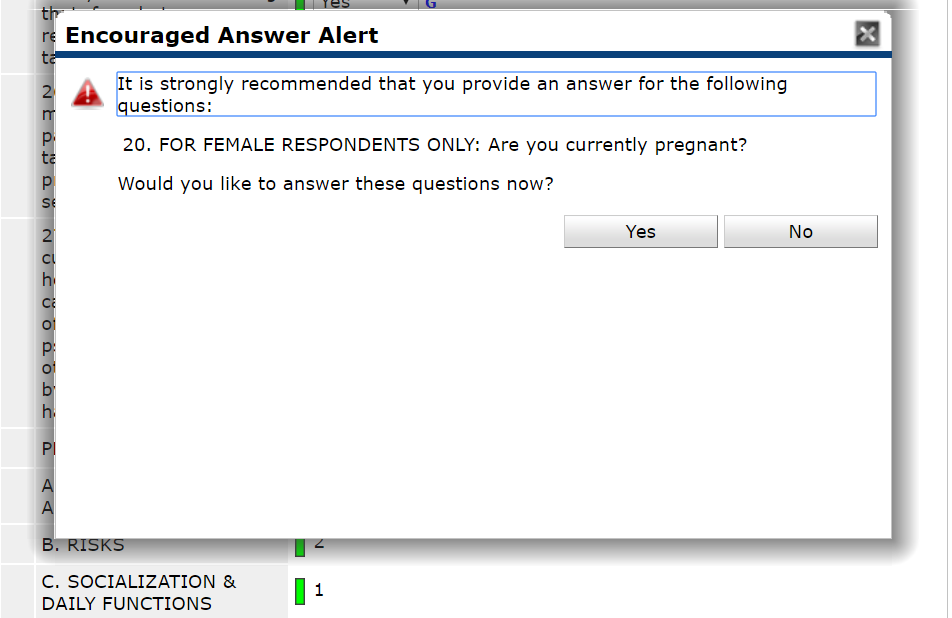 View VI-SPDATs
You can see completed VI-SPDATs in the assessments tab.
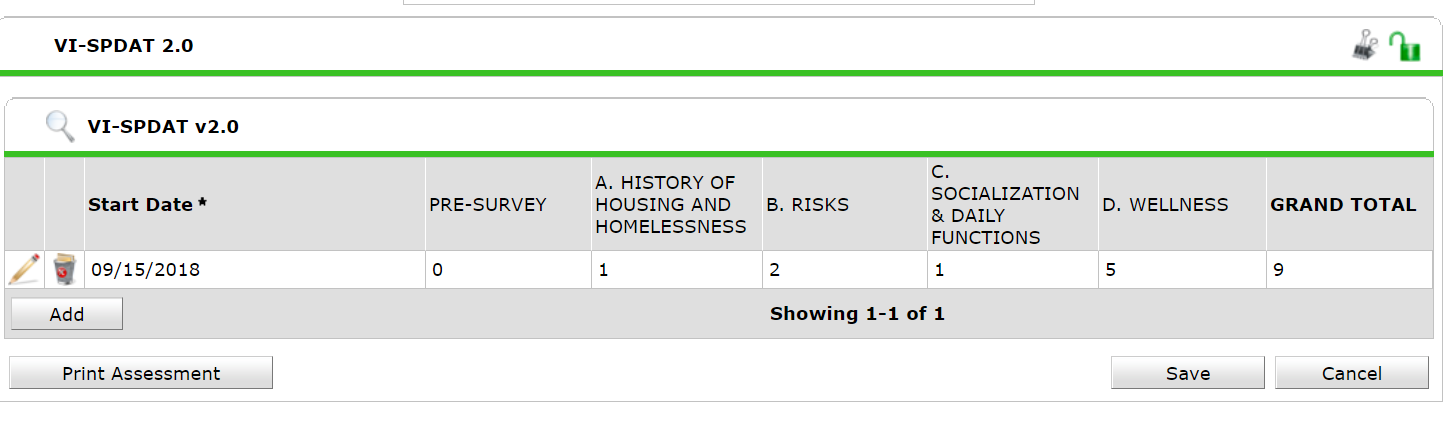 Creating a Referral
Using Client Point you first need to go into the Client’s file:
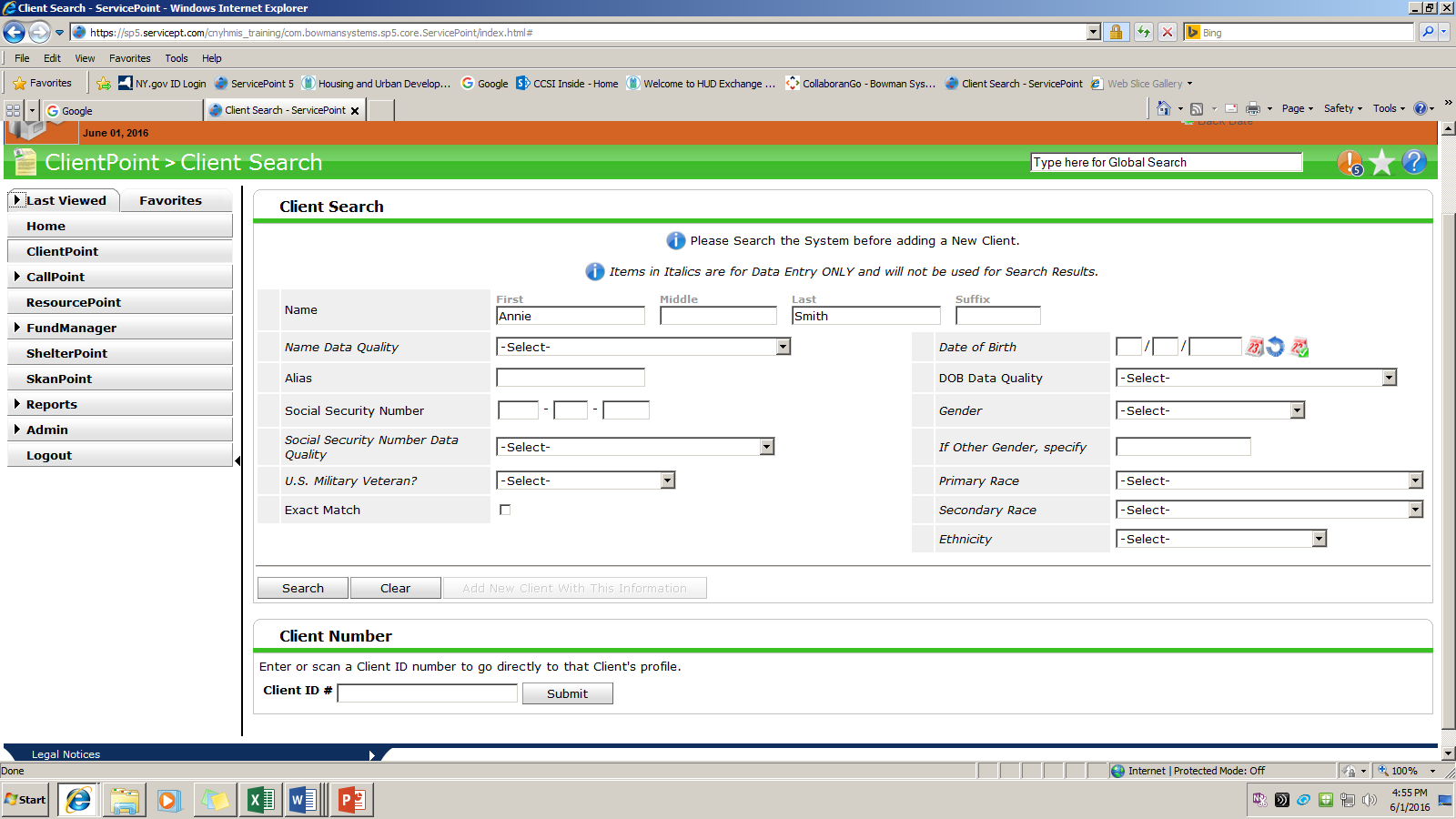 When you enter the client file you need to first go to the “Service Transactions” tab. 
Click on the “Add Referrals” box. 
 Check in the entire family or just the individual.
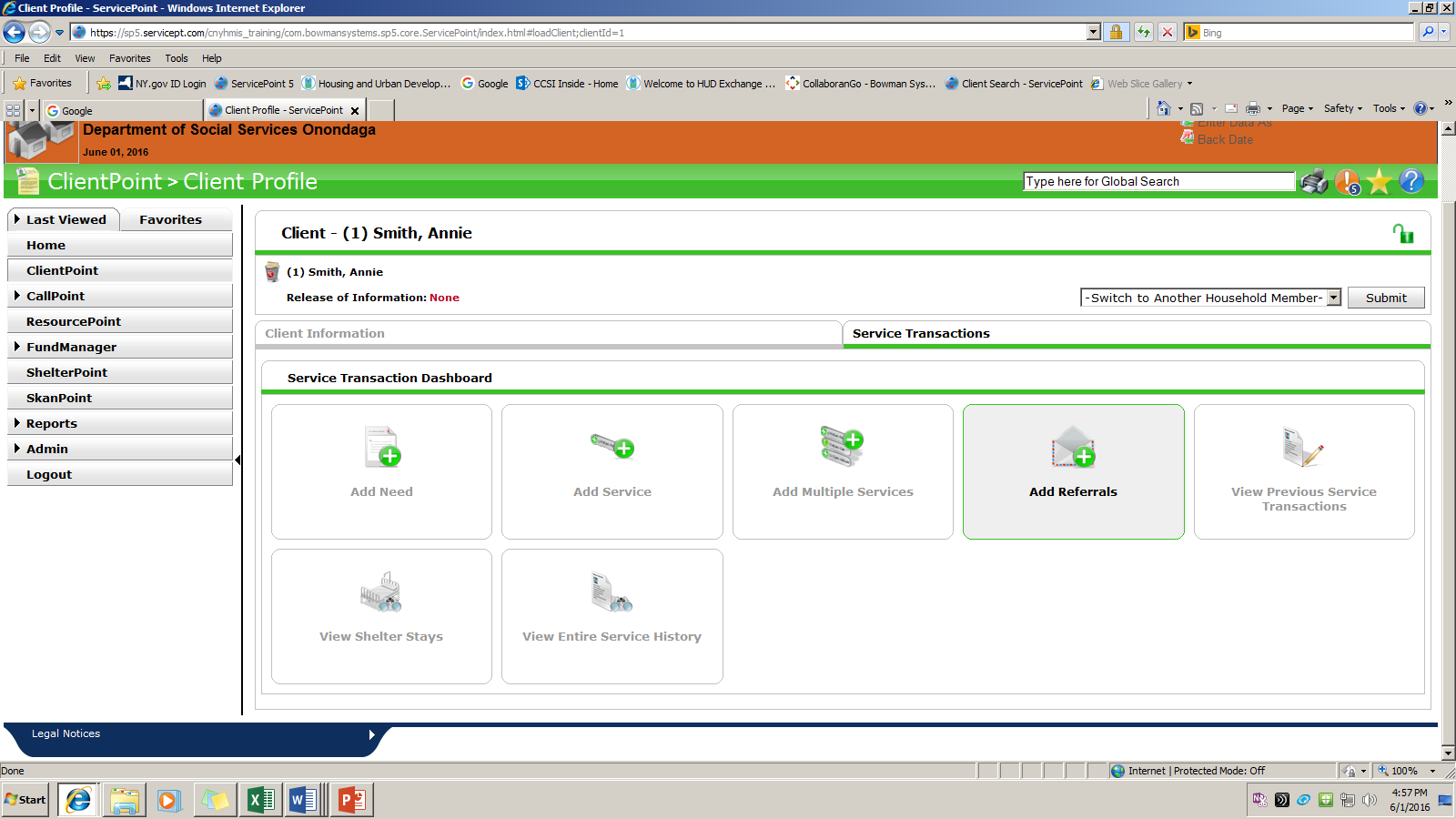 In the Service Quicklist, select either 
“Homeless Permanent Supportive Housing” or 
“Rapid Re-housing Programs” or “AIDS/HIV Control” for HOPWA
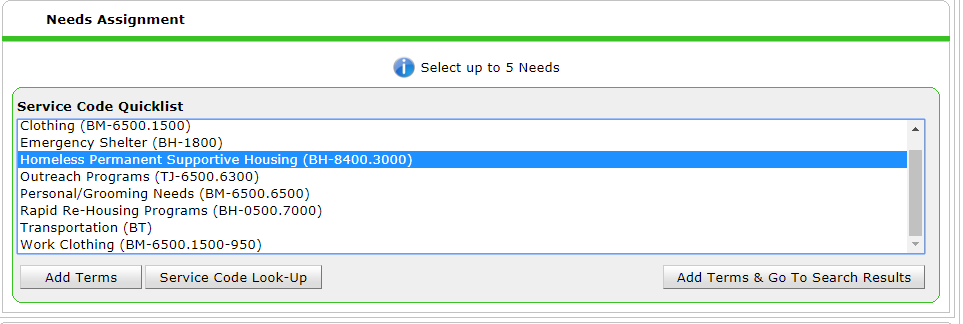 If your agency admin has not set up the service code quicklist, ask them to do it or consult with HMIS staff
If your Agency Admin has created the “Referral Provider Quicklist” then you can select the “Coordinated Entry NY-505” provider.
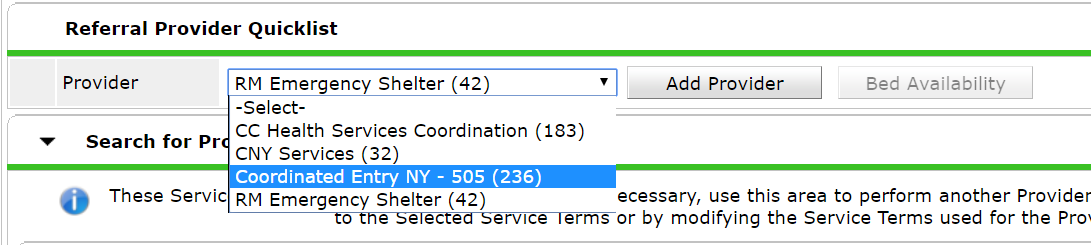 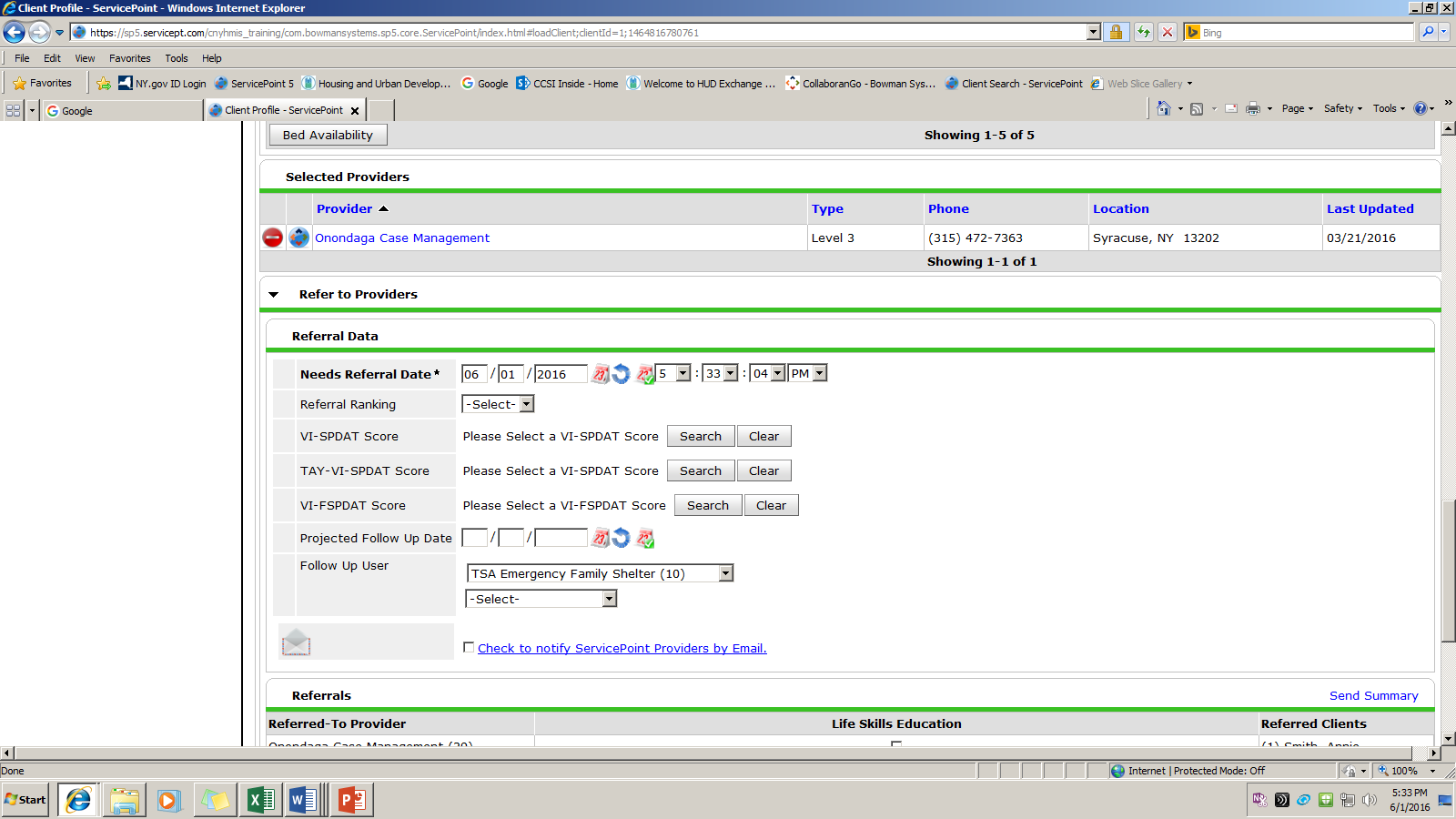 This is where you add the appropriate VI-SPDAT to the referral.  
ALL Coordinated Entry referrals must  have a VI-SPDAT attached to them.
Make sure that the check box is filled in for the Referrals portion of the transaction.
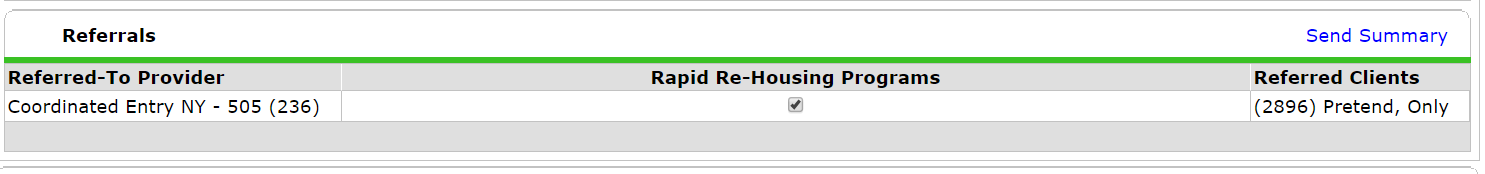 Check to make sure the correct need is in the “Selected Needs” box
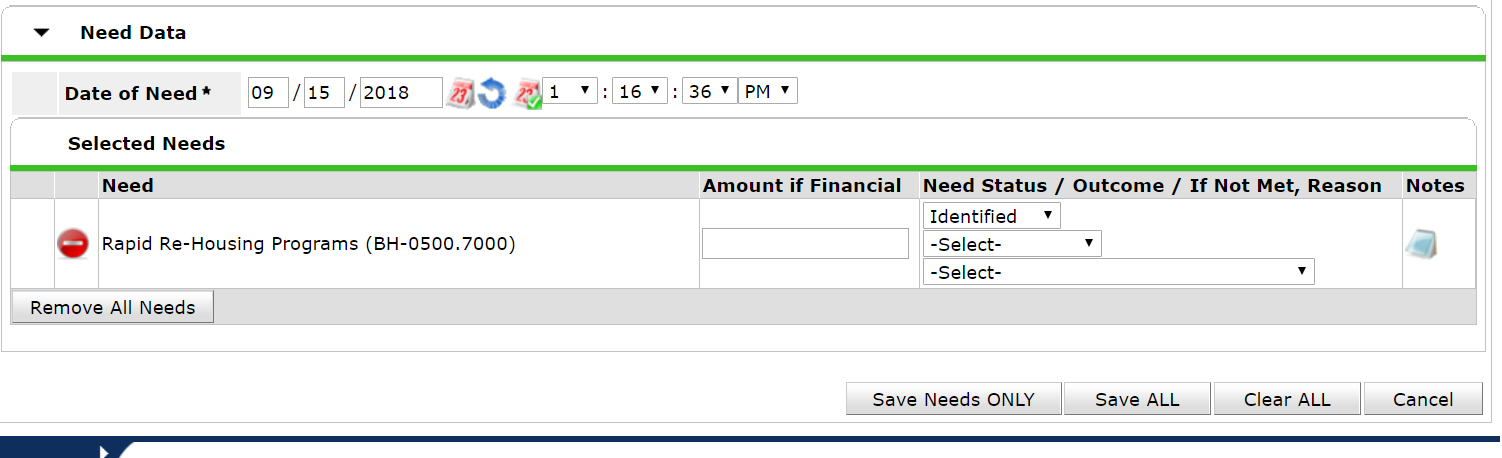 To complete the referral you need to click the “Save All” button and the referral will be sent!!
You can always check on the Status of your referrals by going into HMIS Service Transactions and pressing “View Entire Service History”  








Please note the “Need Status” and “Outcome” columns.
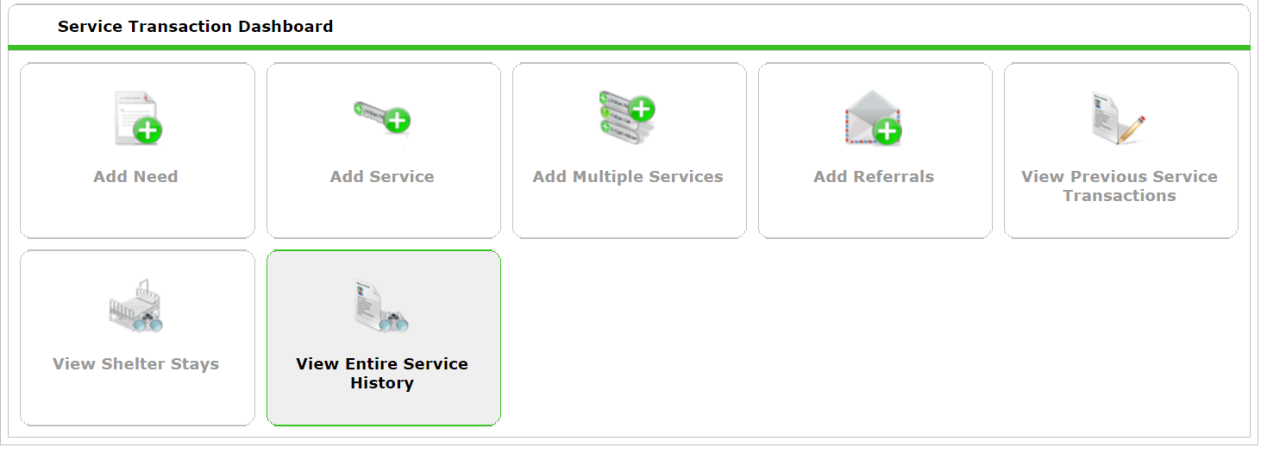 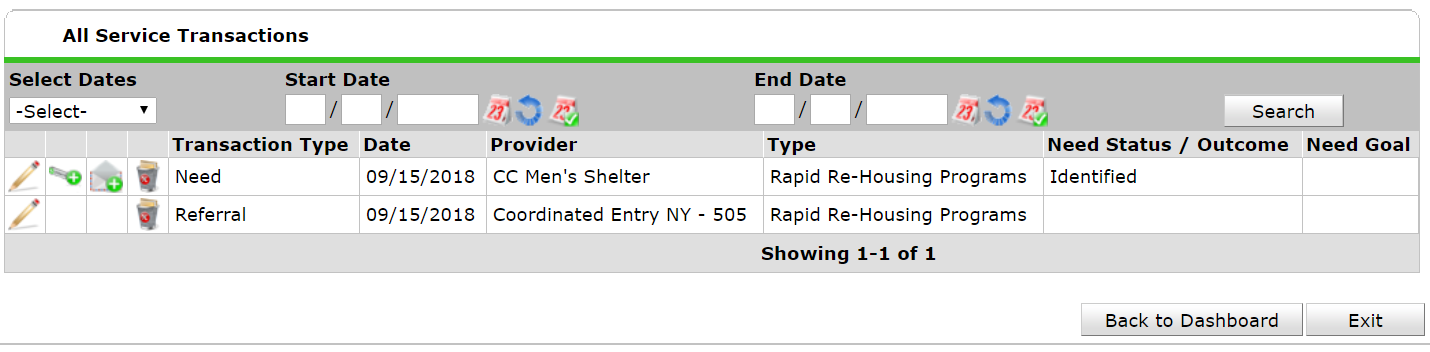 Need Notes
Currently, we enter additional information about referrals using the need notes field
Some client information is needed for prioritization and appropriate referrals
This information should be entered and checked for accuracy when the referral is entered and EVERY CONSECUTIVE MONTH the referral is open.
Need Notes
Navigate to
 Service Transactions -> View Entire Service History
Click the pencil next to “Need”
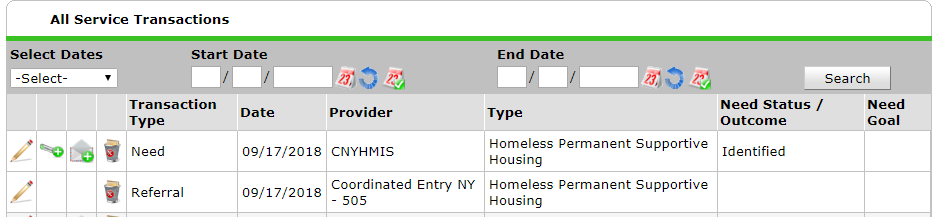 Need Notes
Enter Note in this field
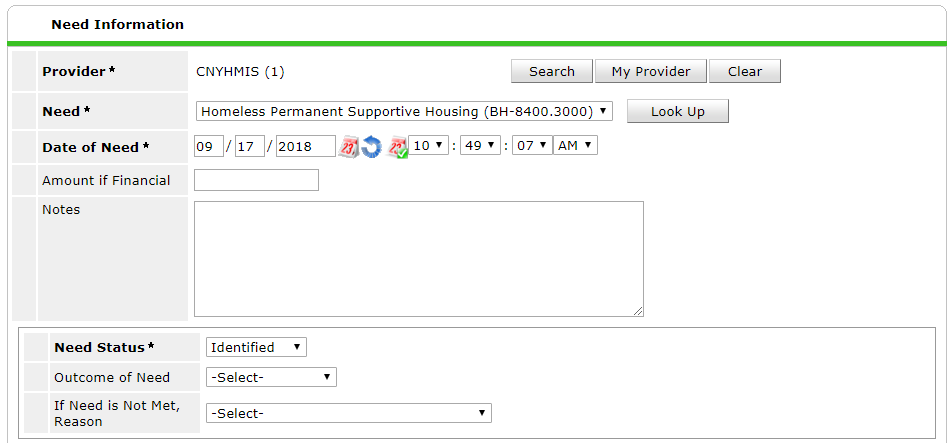 Note Templates
Individuals:
Age of HoH:
Veteran Status:
Chronic Homeless Status:
Cumulative Months Homeless:
Disabilities*:
Counties Preferred:
ESG Supplemental**:
* DO NOT write client’s actual diagnosis!!!! 
** Please note if client would like to be considered for ESG Supplemental
Note Templates
Families:
Age of HoH:
Veteran Status:
Chronic Homeless Status:
Cumulative Months Homeless:
Family Composition:
Disabilities*: 
Medical:
Income:
Counties Preferred:
Coordinated Entry Information Assessment-
Beginning January 1st 2018
Need notes will now be an assessment in SP
Coordinated Entry Information Assessment
After entering the referral, go to the Assessments tab for your client (Under Client Information).
1
2
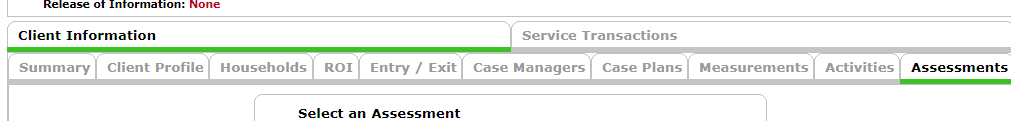 Coordinated Entry Information
Select the Coordinated Entry Information Assessment
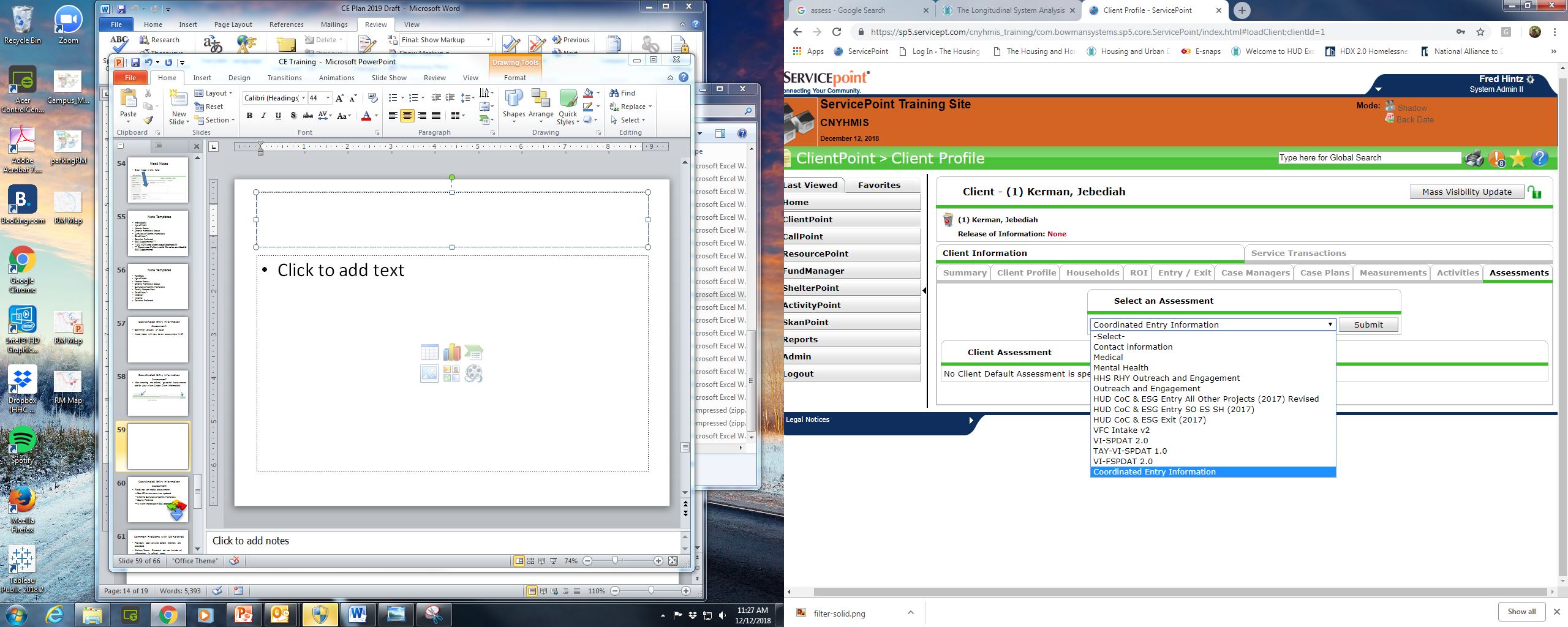 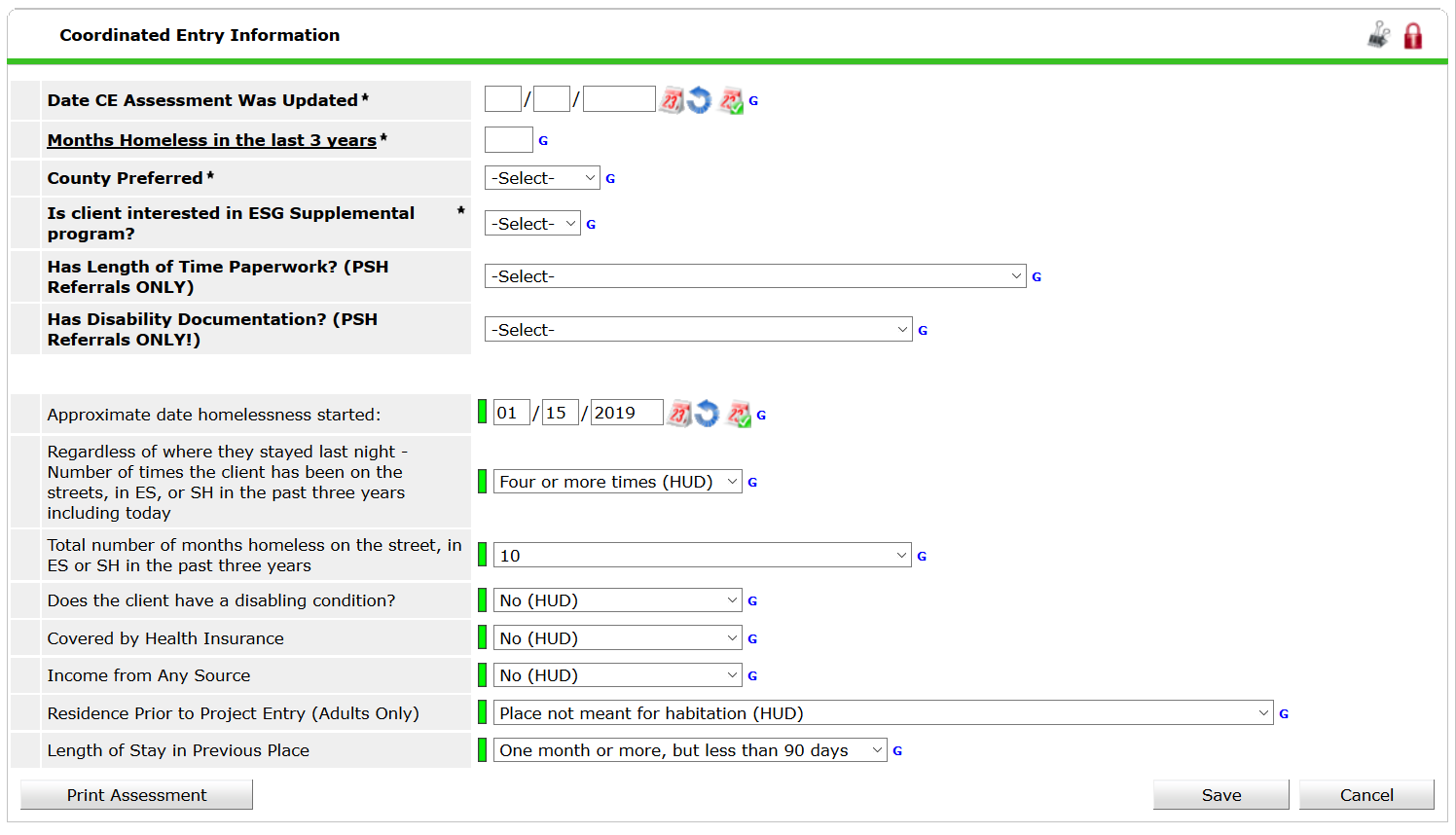 Coordinated Entry Information
Some information will populate from the intake. 
Fields in bold need to be entered/changed
Fields not in bold should not be changed here
Change those fields from the most recent program entry or create an interim review
Coordinated Entry Information Assessment
Fields not on intake assessment:
Date CE Assessment was updated
Lifetime Cumulative Months Homeless
County Preferred
Is client interested in ESG program
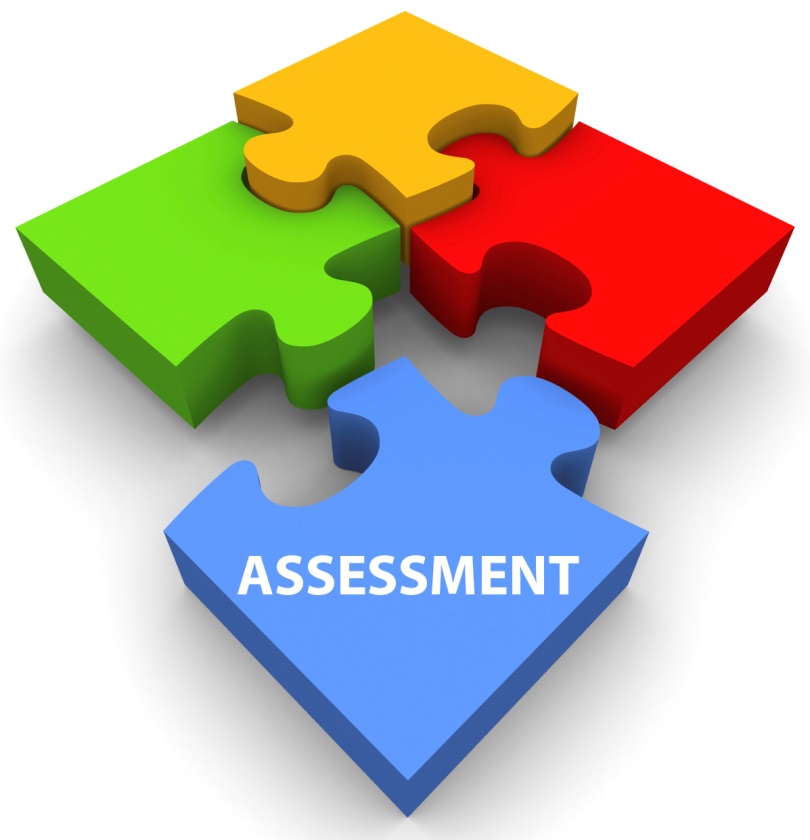 Common Problems with CE Referrals
Providers add services before referrals are accepted
Shelters/Street Outreach do not include all information in referral notes 
Referrals are not cancelled in a timely manner
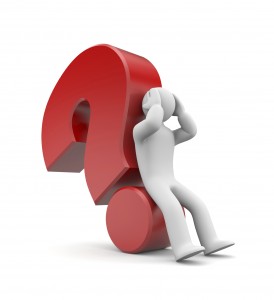 Taking Coordinated Entry 
Referrals Off the List
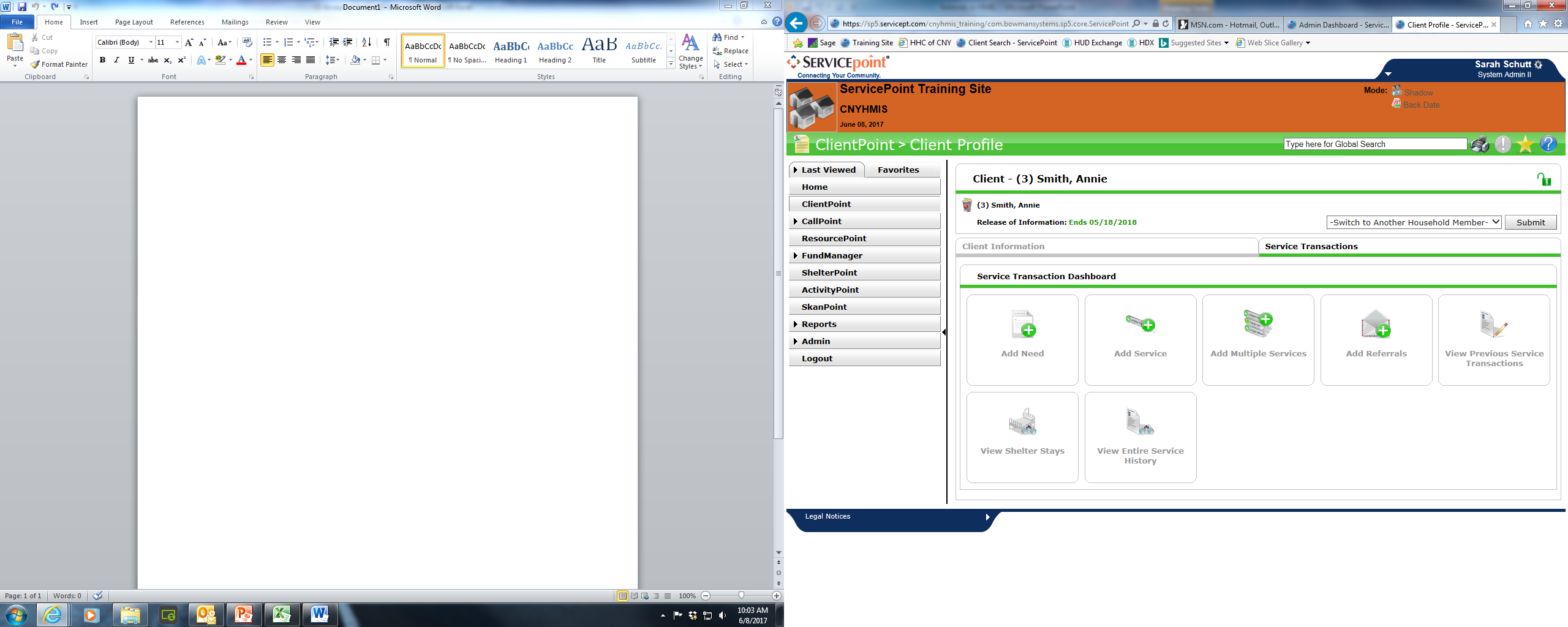 Go to the Client File through Client Point
Go to the “Service Transaction” tab
Click on the box marked “View Entire Service history
Then Click on the “Referrals” tab and look for the referral for “Coordinated Entry NY 505” 
Click on the pencil to edit the referral
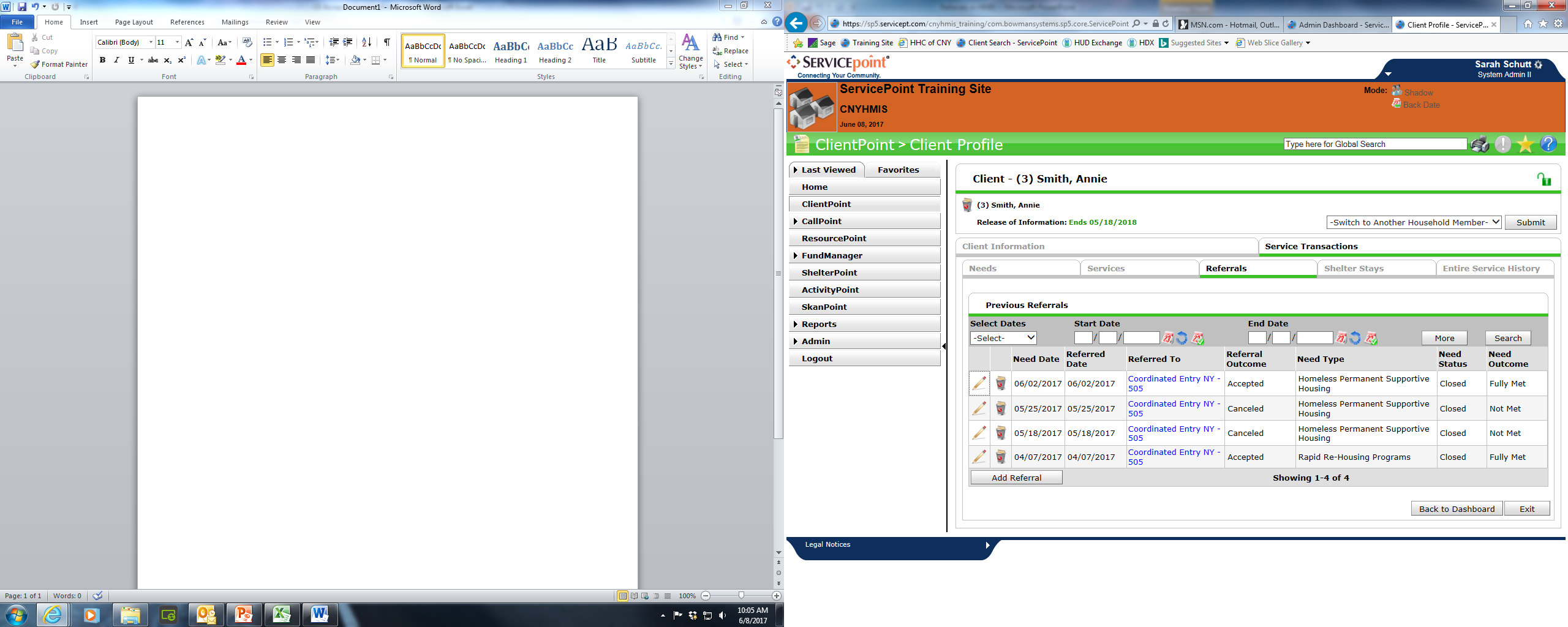 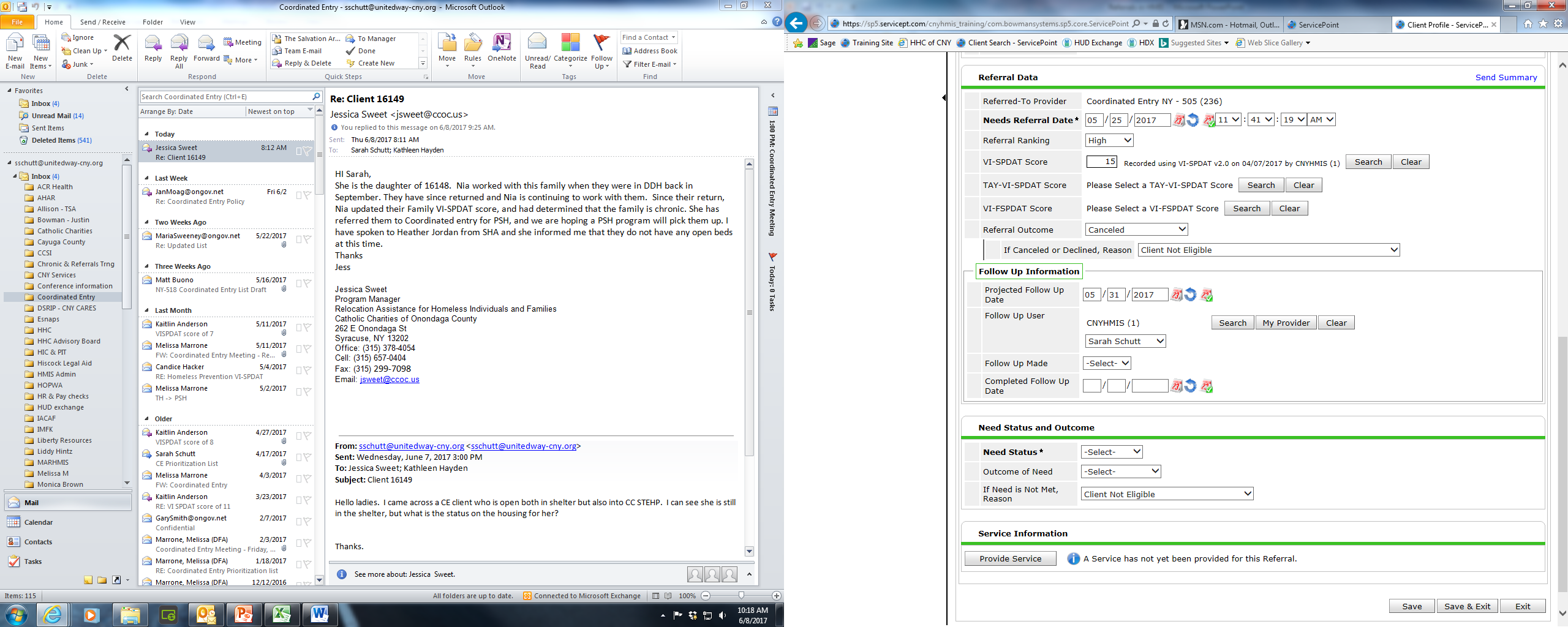 When you open the referral you scroll down to the Referral Data portion of the referral.  The process for closing is as follows: 
Choose the “Referral Outcome”
Accepted, or Cancelled
If the choice is Cancelled you need to choose a reason. 
Then you change the “Need Status” to “Closed”
The “Outcome of Need” answer is either Fully Met or Not Met, and if it’s Not Met you need to choose a reason. 
The final step is to “Provide a Service” 

Once you choose that it will take you to another page to assign a service to your Provider.
Providing a Service to the Coordinated Entry Referral
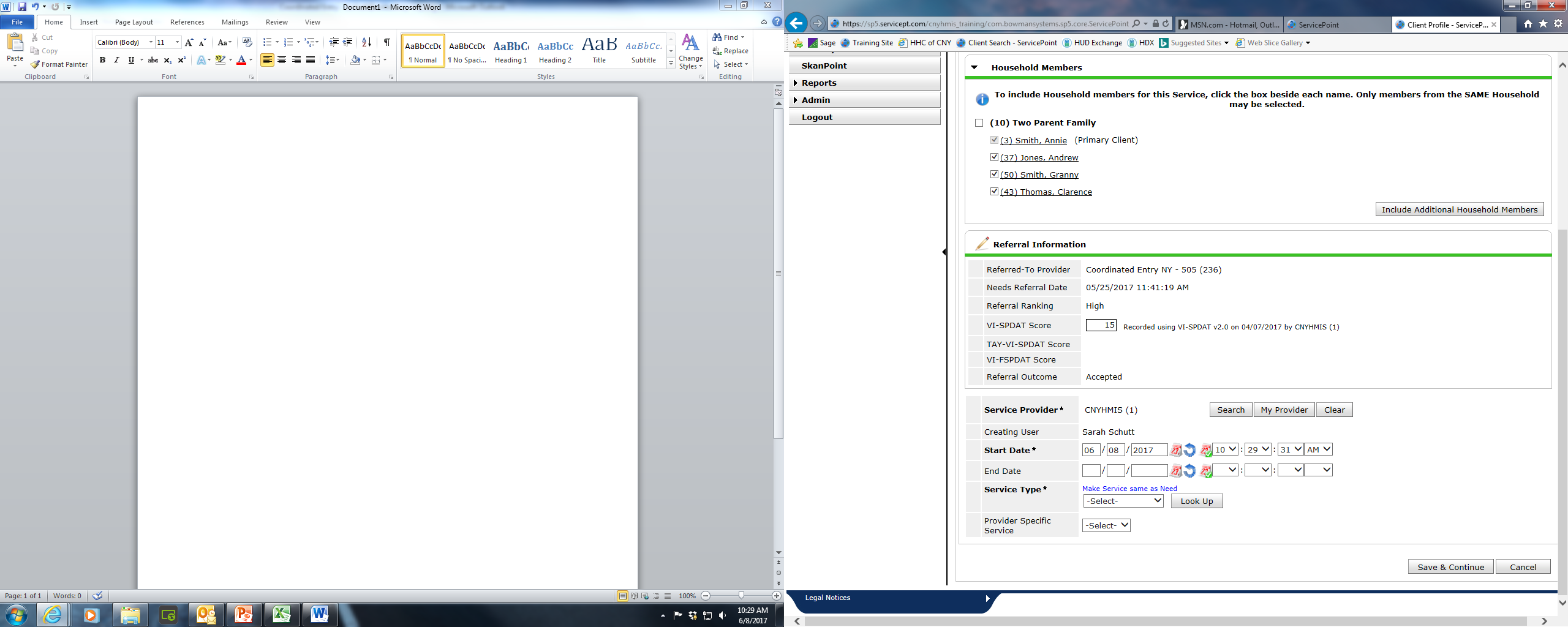 When providing a service remember that you are going to be leaving it open and do not add an end date.  

First, you select Service Provider (Program) that the client was accepted to. 

Second you need to click on the blue font that states “Make Service same as Need” which will add in the service for which the referral was made.  If you service is different then you will have to do the “Look Up” 

Then you push “Save & Continue”
Finishing up the Process…
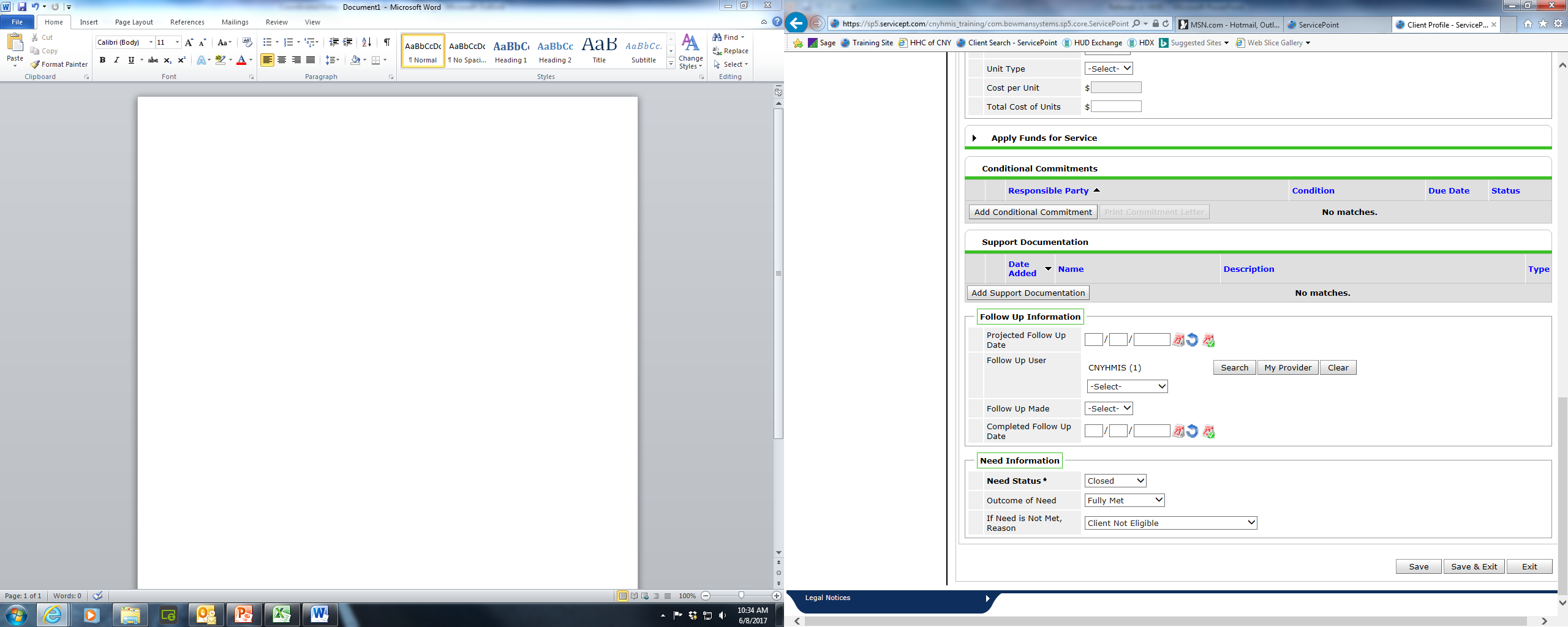 Finally you will scroll down and complete the Service Transaction for the referral and click “Save & Exit.”  

The process will then be complete and we will be able to accurately assess through the system that a Shelter or Street Outreach Provider completed the referral on “X” date, the referral was on the list for “X” amount of time, and then “X” Provider accepted them off of the list.  

Please remember to use the proper Prioritization Process during the process.
How we pull referrals for the weekly list?
Referrals will continue to stay on the list unless all of the following are completed:
Referral outcome is “Accepted” or “Cancelled”
Need outcome is closed
If accepted, service has been provided.
Thanks!
Please give us your feedback: 
surveymonkey.com/r/HHCCNY_CE_Training
Or link on the HHC website’s Coordinated Entry page